Nietzschův inventář náboženských technik I
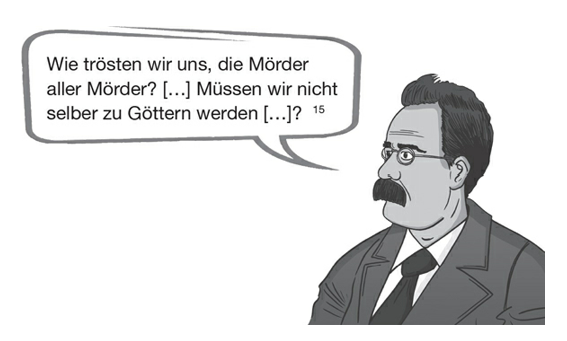 Nietzschův Zarathustra, 2019
Náboženský myslitel?
Martin: Heidegger: „Vášnivý hledač Boha a poslední německý filosof”
Erich Heller: „Samotnou povahou své mysli a duše je nejradikálnějším náboženským myslitelem devatenáctého století.“
Julian Young: „Nietzsche je v první řadě hluboce náboženský myslitel.“
Žít podle Buddhova příkazu
Rozmrzelost z druhých a ze světa. – Jestliže si vybíjíme, jak se často děje, rozmrzelost na druhých, zatímco ji vlastně cítíme sami ze sebe, usilujeme v podstatě o zamlžení a oklamání svého úsudku: chceme tuto rozmrzelost a posteriori motivovat nedopatřením a nedostatky druhých a sebe samé tak ztratit z očí. – Nábožensky přísní lidé, kteří jsou sobě samým neúprosnými soudci, zároveň nejvíc vyčítají zlo lidstvu jako takovému: ještě nežil světec, který by sobě vyhradil hříchy a druhým ctnosti: ani ten, kdo by dle Buddhova příkazu před lidmi skrýval své dobré stránky a ukazoval jen to, co je v něm zlého. 
Nietzsche, Lidské, příliš lidské, 2018, str. 257.
Otec pastorem
„stačí pronésti slovo ‚ústav v Tübingenu‘, abychom pochopili, čím je v podstatě německá filosofie, – zákeřnou teologií“, 
F. Nietzsche, Antikrist, přel. J. Fischer, Praha 1995, str. 22.
Nietzsche sám byl synem luteránského pastora a potomkem dlouhé linie duchovních, která sahá hluboko do 17. století. 
Jeho otec zemřel, když mu bylo pět let. 
Vyrůstal s matkou, tetou a sestrou v mimořádně nábožensky založené domácnosti.
Pochybnosti: Feuerbach, Strauss, Hume a spol.
V šestnácti čte Feuerbachovo pojednání Podstata křesťanství. Během studia na univerzitě v Bonnu se setkává s dílem Davida Strausse (viz první nečasová úvaha), který popírá Ježíšovo božství. Ve stejné době čte Humovy Dialogy o přirozeném náboženství. V roce 1869 získává pozici filologa na univerzitě v Basileji, ale o deset let později se jí vzdává kvůli špatnému zdraví. Během dalších deseti let pobývá ve Švýcarsku a Itálii a píše své nejproslulejší texty. 
Záhy se však začíná tázat po psychologickém původu víry: „Kdysi chytré hlavy usilovaly dokázat, že Bůh neexistuje, dnes se spíše zamýšlíme nad tím, jak v Boha vůbec mohly národy věřit“. 
Zamýšlí se tak nad přirozeným původem náboženství, který náboženskou víru diskvalifikuje jako zjevenou pravdu.
Zážitek „Schopenhauer“, Lipsko, říjen 1865
Jeden svazek tzv. Nečasových úvah, které vycházejí mezi lety 1873–1876 věnuje Nietzsche „svému vychovateli Schopenhauerovi“. Navzdory své pozdější kritice se Nietzsche po zbytek života hlásí k obdivu Schopenhauera, k jeho filosofické poctivosti. Označuje jej za svého „prvního a jediného vychovatele“.
Svět jako představa
Schopenhauer vychází z Kantovy filosofie: „Svět je má představa – to je pravda, jež platí o každé živé a poznávající bytosti, ačkoliv pouze člověk si ji může reflektivně a abstraktně uvědomit. Když to učiní, nastalo u něho filosofické přemýšlení. Pak pro něho bude jasné a jisté, že nezná žádné slunce, žádnou zemi, nýbrž vždy jen oko, které vidí slunce, ruku, jež cítí zemi, že svět, který jej obklopuje, je tu jen jako představa, tj. jen ve vztahu k něčemu jinému, co si jej představuje – což je on sám.“ Svět jako vůle a představa, 1996, str. 20.
Svět jako vůle
„Neustálá reflexe povede myslitele, který tuto stopu sleduje, k tomu, že i sílu, která v rostlině klíčí a vegetuje, ano, sílu, díky níž se tvoří krystal, tu, která otočí magnet k severnímu pólu, tu, jejíž rána z doteku heterogenních pochází… – to všechno pozná jako pouze v jevu rozdílnou, ale vnitřní podstatou stejnou sílu jako to, co je mu známé bezprostředně, intimně a lépe než všechny ostatní, a co se tam, kde vystupuje nejzřetelněji, jmenuje vůle.“
Vůle a mystika odříkání
Nejsme schopni nechtít, dokonce i ve spánku chceme. Celkově je proto život dost zoufalý, protože stále něco chceme a jsme nešťastní, když to nedostaneme. Když to dostaneme, tak se nudíme, tak zas něco chceme atd. Pro Schopenhauera je nejzazším úběžníkem nechtít nic, naučit se nechtít, žít jako asketa. 
Nietzsche se o to po četbě Schopenhauera snaží: chodí spát ve dvě a stává v šest, ordinuje si přísnou dietu.
Schopenhauer a náboženství
V této souvislosti formuluje Schopenhauer vstřícný podle na náboženství obecně – mnohé náboženské nauky pracují s lidskou vůlí, kterou se snaží kultivovat. Člověk je rovněž podle Schopenhauera závislý na metafyzických tužbách, což je termín, který si osvojí i Nietzsche.
Náboženství skýtá odpovědi na základní lidské otázky: po povaze smrti, bolesti, morálky a nabízí tajemství.
Člověk animal metaphysicum
„Chrámy a kostely, pagody a mešity, ve všech zemích všech dob, v nádheře a velikosti, vyrostly z metafyzické potřeby člověka, který s nezničitelnou silou provází potřeby fyzické. Ovšem ten, kdo je satiricky naladěn, říká, že to je skromný sluha, který se spokojí s malým platem. Občas si vystačí u těžkopádných fabulí a nevkusných pohádek: stačí jen připomenout dalekosáhlé výklady existence Boží a opor morality. Pohleďme třeba na korán: tato špatná kniha stačila k tomu, zdůvodnit světové náboženství, 1200 let uspokojovat metafyzickou potřebu bezpočtu miliónů lidí, stát se základnou jejich morálky a pohrdání smrtí, jakož i nadchnout ke krvavým válkám a nejrozsáhlejším dobyvatelským snahám.“Svět jako vůle a představa, str. 117.
Nietzscheho fascinace buddhismem
„Buddhismus je stokrát realističtější nežli křesťanství, má v těle dědictví objektivního a chladného kladení problémů, přichází po filosofickém hnutí trvajícím sta let; pojem boha je už vyřízen, když buddhismus přichází. Buddhismus je jediné skutečně pozitivistické náboženství, které nám dějiny ukazují, až do své noetiky (tohoto přísného fenomenalismu), neříká již boj proti hříchu, ale dává plně za pravdu skutečnosti, říká boj proti utrpení. Má už za sebou – tím se hluboce liší od křesťanství – sebeklam morálních pojmů – stojí, mluveno mou řečí, mimo dobro a zlo.“
Nietzsche, Antikrist, str. xxx.
Duch na dietě
A to právem: právě tyto afekty by byly dokonale nezdravé vzhledem k dietetickému hlavnímu úmyslu. Únavu ducha, v níž zastihl svou zemi a jež se projevuje v nadměrné „objektivnosti“ (to je v oslabení individuálního zájmu, v zlehčení vlastní váhy, „egoismu“), potírá přísnou redukcí i nejduchovnějších zájmů na osobu. V učení Buddhově stává se egoismus povinností: „Unum necessarium“, „jak ty se zbavíš utrpení“, to reguluje a vymezuje celou dietu ducha.
Buddhismus pozdní náboženství
Buddhismus je náboženství pro pozdní lidi, pro dobrotivé, jemné, předuchovělé rasy, které příliš snadno cítí bolest (– Evropa ještě dávno pro něj nedozrála –): vede je zpět k míru a jaré mysli, k dietě ve věcech ducha, k jistému otužení těla. Křesťanství chce zvládnout dravce; jeho prostředkem je učinit je nemocnými – oslabení je křesťanský recept na zkrocení, na „civilizaci“. Buddhismus je náboženství pro závěr a zemdlenost civilizace, křesťanství jí ještě ani nenašlo – může se stát, že ji zakládá.
Nietzsche, Antikrist.
Nietzsche profesorem v Basileji
Jako klasický filolog zveřejňuje r. 1872 spis Zrození tragédie z ducha hudby. Jedná se o spis, který je prodchnut zaujetím starověkými Řeky. Nietzsche zde zastává pozici, že tragédie vzniká z náboženských oslav Dionýsa, konkrétně z mysterijních kultů. 
Tragédie je přechodový rituál mezi dionýským opojení a návratem do každodennosti. Jednotlivec v tragédii zaniká, a tím pozbývá viny. 
Recenze nebyly příznivé. V jedné se píše: „Každý, kdo napsal práci tohoto druhu, je jako vědec vyřízen.“
Nietzschův náboženský „revival“: Základní zastávky
Zarathustra a jeho sestup
První působení: Na trhu a ve městě Veselá kráva
Nadčlověk, alternativní moderní hrdinové a antihrdinové
Druhé působení: Na blažených ostrovech
Bohové, kteří tančí: proti zásvětí
Vůle k moci 
Věčný návrat téhož poprvé a amor fati 249–259
Třetí působiště: Na lodi směrem k horám 
Věčný návrat téhož podruhé 279–295
Oslava samoty, píseň o ano a amen
O starých a nových deskách
Čtvrté působiště: Zarathustra zpět v horách
Zarathustrova zvířata, nejohyzdnější člověk a vyšší člověk
Příště: Zarathustra a jeho sestup
První část hodiny: 
Proč Zarathustra? Co to má všechno společné se zoroastrismem?!
Druhá část hodiny: četba
Začátek příběhu: Zarathustra a jeho sestup.
F. Nietzsche, Tak pravil Zarathustra, přel. O. Fischer, 2018, str. 7–25.